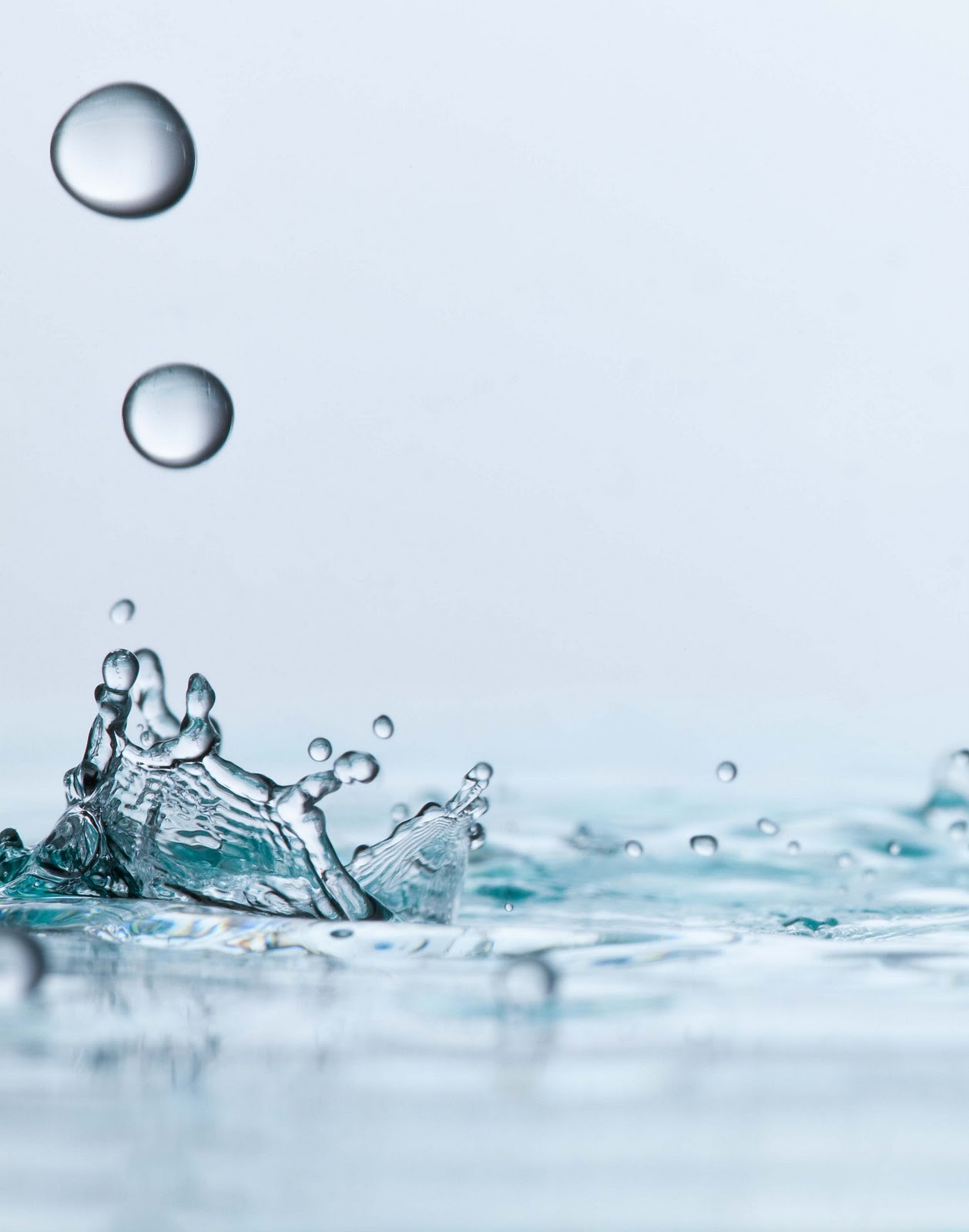 Just a cup of cold water
“For whoever gives you a cup of water to drink in My name, because you belong to Christ, assuredly, I say to you, he will by no means lose his reward.”   Mark 9:41
It is what we can do
Least 
Less
Lone
The Least we can Do
Acknowledges Virtue
Recognition of Virtue
John 12:3
Gratitude of Virtue
The “Lest” we can Do
“Lest we Forget”
Remember the Christian Walk
Matthew 24:40
Daily Reminders
The lone thing we can Do
Sometimes we can only do a small thing
Helping the Overwhelmed
Luke 6:38
God will do great things
Just a cup of cold water
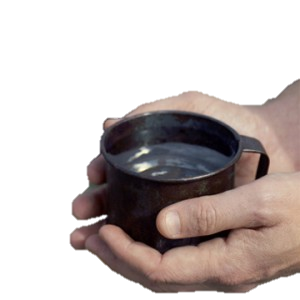 “For whoever gives you a cup of water to drink in My name, because you belong to Christ, assuredly, I say to you, he will by no means lose his reward.”   Mark 9:41